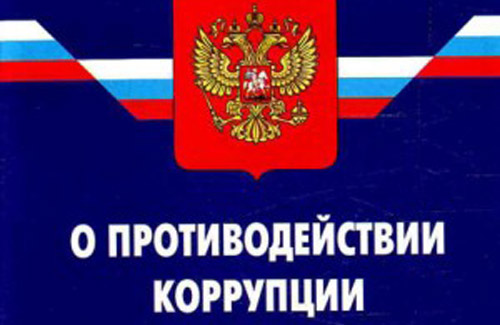 Коррупция (от лат. «растлевать») – использование должностным лицом своих властных полномочий и доверенных ему прав в целях личной выгоды, противоречащее установленным правилам (законодательству).

Коррупции может быть подвержен любой человек, обладающий властью над распределением по своему усмотрению каких-либо не принадлежащих ему ресурсов (чиновник, депутат, судья, администратор, экзаменатор, врач, педагог и т.д.).
Выделяют отдельные проявления коррупции
Бытовая коррупция порождается взаимодействием рядовых граждан и чиновников. В нее входят различные подарки от граждан и услуги должностному лицу и членам его семьи.

Деловая коррупция возникает при взаимодействии власти и бизнеса.

Коррупция верховной власти  относится к политическому руководству и верховным судам в демократических системах.
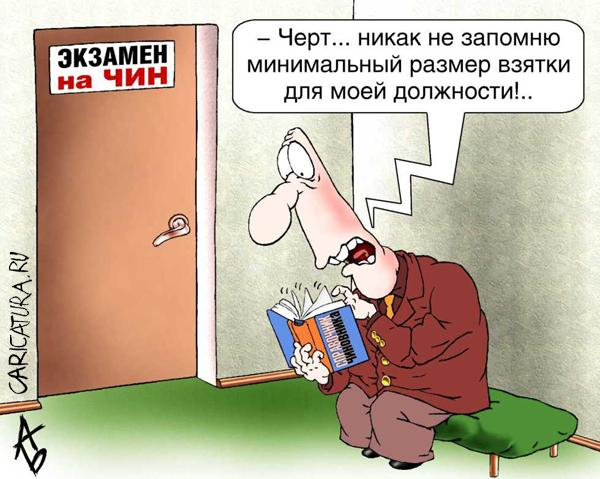 злоупотребление должностными
 и иными полномочиями;
 получение и дача
 взятки; 
служебный подлог.
К основным коррупционным преступлениям могут быть отнесены такие виды уголовно наказуемых деяний:
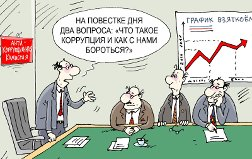 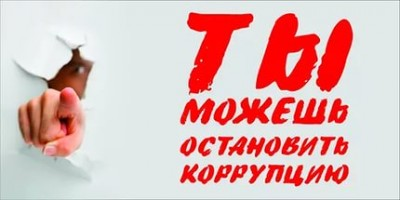 Противодействие коррупции
деятельность федеральных органов государственной власти, органов государственной власти субъектов Российской Федерации, органов местного самоуправления, институтов гражданского общества, организаций и физических лиц в пределах их полномочий
по предупреждению коррупции
 (профилактика коррупции)
по выявлению, предупреждению, пресечению, раскрытию и расследованию коррупционных правонарушений
 (борьба с коррупцией)
по минимизации и ликвидации последствий коррупционных правонарушений.
Ответственность физических лицза коррупционные правонарушения
Граждане Российской Федерации, иностранные граждане и лица без гражданства за совершение коррупционных правонарушений несут уголовную, административную, гражданско-правовую и дисциплинарную ответственность в соответствии с законодательством РФ.
Физическое лицо, совершившее коррупционное правонарушение, по решению суда может быть лишено в соответствии с законодательством РФ права занимать определенные должности государственной и муниципальной службы.
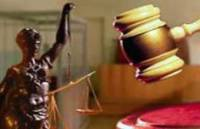 Виды взятки
Взятка явная - взятка, при вручении предмета которой должностному лицу взяткодателем, оговариваются те деяния, которые от него требуется выполнить немедленно или в будущем.
Взятка завуалированная - ситуация, при которой и взяткодатель, и взяткополучатель маскируют совместную преступную деятельность под правомерные акты поведения. При этом прямые требования (просьбы) взяткодателем могут не выдвигаться. 
- общее покровительство по службе, 
- передача денег якобы в долг, 
- банковская ссуда в долг или под видом погашения несуществующего кредита, 
- оплата товаров по заниженной цене и покупка товаров у определенного продавца по завышенной цене, 
- заключение фиктивных трудовых договоров с выплатой
 зарплаты взяточнику или указанным им лицам ,
- получение выгодного или льготного кредита, 
- завышение гонораров за статьи или книги и т.д.,
преднамеренный проигрыш в карты,
«случайный» выигрыш в казино, 
- прощение долга, 
- фиктивная страховка и другое.
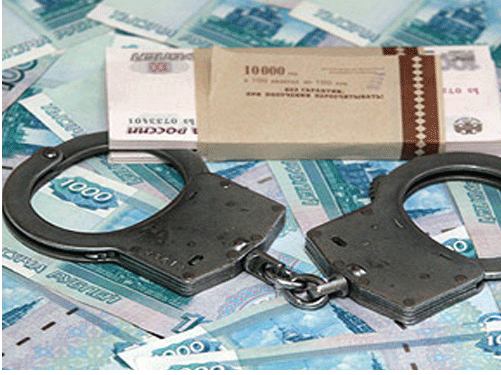 Вести себя крайне осторожно, вежливо, без заискивания, не допуская
 опрометчивых высказываний, которые могли бы вымогателем трактоваться либо как готовность, либо как категорический отказ дать взятку или совершить подкуп.
Внимательно выслушать и точно запомнить поставленные Вам 
условия (размеры сумм, наименование товаров и характер услуг, сроки и
способы передачи взятки, последовательность решения вопросов)
 Постараться перенести вопрос о времени и месте передачи 
взятки до следующей беседы
Поинтересоваться у собеседника о гарантиях решения 
вопроса в случае дачи взятки или совершения подкупа.
Не берите инициативу в разговоре на себя, больше 
позволяйте потенциальному взяткополучателю выговориться, 
сообщить Вам как можно больше информации.
Незамедлительно сообщить о факте вымогательства взятки 
в правоохранительные органы по месту вашего жительства!
В случае, если у Вас вымогают взятку, необходимо:
Предмет взятки
Предметы –  деньги, в том числе валюта, банковские чеки и ценные бумаги, изделия из драгоценных металлов и камней, автомашины, квартиры, дачи и загородные дома, продукты питания, бытовая техника и приборы, другие товары, земельные участки и другая недвижимость.
Услуги и выгоды –  лечение, ремонтные и строительные работы, санаторные и туристические путевки, поездки за границу, оплата развлечений и других расходов безвозмездно или по заниженной стоимости.
Дача взятки должностному лицу наказывается лишением свободы
Уголовный кодекс РФ предусматривает три вида преступлений, связанных со взяткой:

получение взятки 
(статья 290),
- дача взятки (статья 291),
посредничество во взяточничестве
 (статья 291.1).
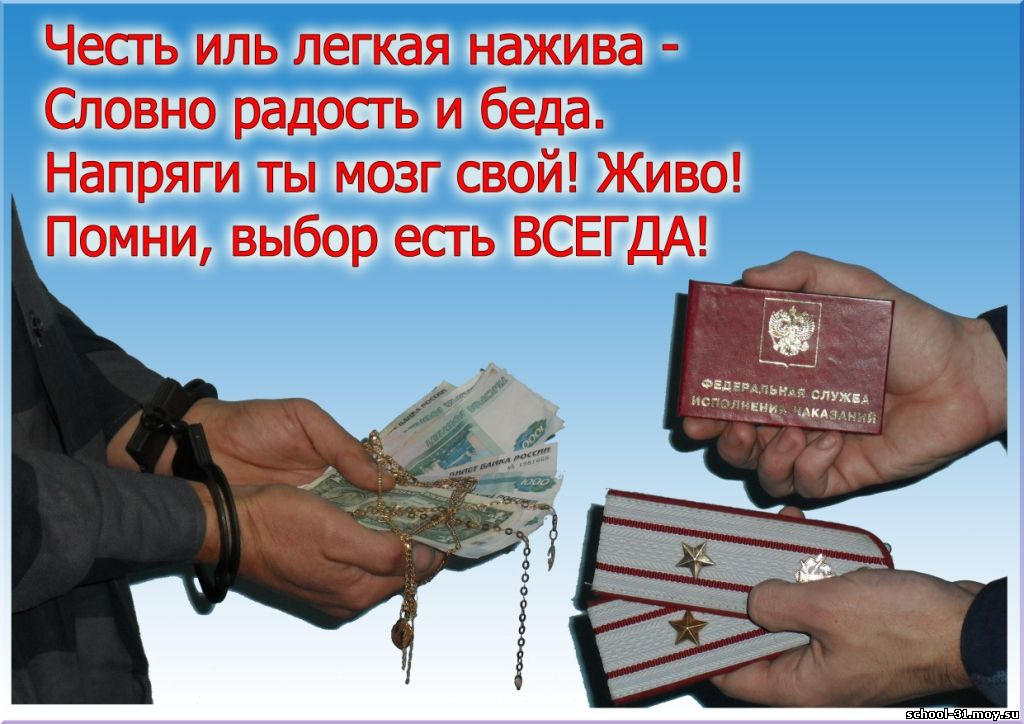 Спасибо за внимание!